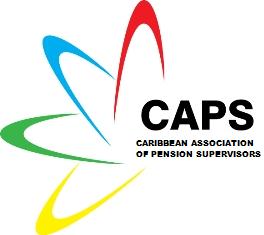 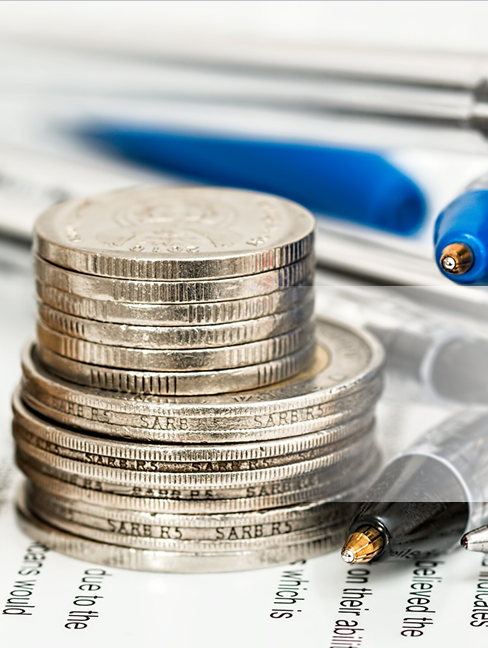 Use and Application of Stress Test Results: The Jamaican Experience
CAPS ConferenceJune 18-19, 2018St. Kitts
Shani Bryan
Risk Officer
Financial Services Commission, Jamaica
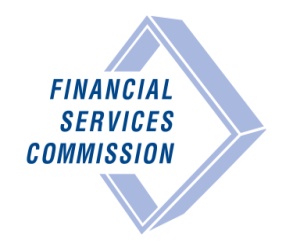 Proposed Amendments toInvestment Regulations
[Speaker Notes: Background information on proposed changes]
Proposed Amendments toInvestment Regulations
[Speaker Notes: Background information on proposed changes]
Impact on the Pensions Industry
[Speaker Notes: Indicate that the FSC needed to determine the impact the proposed changes may have on the industry, which would be achieved by stress testing.
Indicate that there are four main types of stress testing, and based on the FSC’s needs, sensitivity analysis and multi factor shock were deemed appropriate.]
Asset Classes / Limits
Focused on:
Unsecured corporate debt (UCD)
Private equity (PE)
Venture capital (VC)
Counterparty limit
[Speaker Notes: These were the areas in the proposed changes to the Investment Regulations that were of greatest concern, hence, the stress test focused on these proposals.]
Model Development
[Speaker Notes: The FSC benefitted from a consultancy with Mike Hafeman in November 2017 – he provided training on stress testing as well as the starting point for the stress testing model.

The model compares how plans’ existing balance sheets perform when economic shocks are applied, versus plans’ revised balance sheets (that is, investments reallocated to the newly proposed asset classes) when the same economic shocks are applied. Any differences are due to the impact of assets now being in private equity, unsecured corporate debt, etc. when formerly they were in more conservative and more liquid asset classes (government securities, repurchase agreements, etc.)]
Economic Shocks
[Speaker Notes: In keeping with the areas of concern, the economic variables that are most closely associated were used (interest rate and credit quality for unsecured corporate debt). In addition, other variables (real estate market) were incorporated in the multi factor shock.]
Economic Shocks
Economic variables:
Stress tests by other units within the FSC
Stress tests by other financial sector 
regulator (Bank of Jamaica)
Economic data in periods of crisis (1990’s; 2007-2010)
Stress tests by European Insurance and 
Occupational Pensions Authority (EIOPA)
Extreme, but plausible circumstances
[Speaker Notes: The FSC determined the movement in the economic variables that should be applied in the stress tests by perusing information from various sources.]
Summary of Stress Tests Applied
[Speaker Notes: Summary of the stress tests applied]
Impact: Financial Health and Stability Indicators
Funding/solvency ratio
Liquid assets to total assets
Liquid assets to estimated pension payments due within one year
Investment in sponsor to total 
   assets
Equities to total assets
Private bonds to total bonds
[Speaker Notes: The impact of the proposed asset classes and limits on the industry was evaluated based on the changes in these FHSIs (primarily funding/solvency ratio).]
Methodology
Looked at top 20 pension plans by 
assets – covered 58% of pension industry
Direct investments and underlying 
instruments in pooled arrangements
Data Collection and Validation
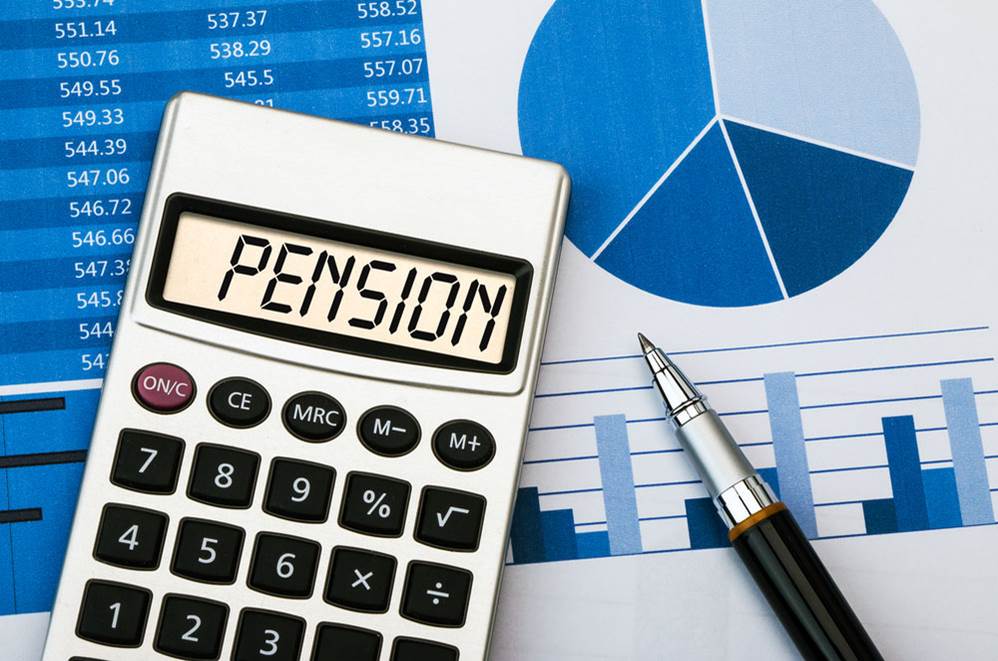 Results: Funding Ratio
Shocks 1-7
[Speaker Notes: Reminder of shocks 1-7]
Results – Shocks 1 to 7
[Speaker Notes: At the aggregate level, plans were still solvent even when shocks 1-7 were applied.

Black line represents current situation (existing balance sheet, no economic shock).
Blue bars represent existing balance sheet with shocks applied, red bars represent revised balance sheet with shocks applied.]
Failure of Financial GroupsResults – Shocks 8 to 13
RS – retirement scheme (offered to general public)
DC – defined contribution superannuation fund (company specific)
[Speaker Notes: Data at the aggregate level shows overall resiliency, but drilling down to the plan level can reveal interesting results. 

These stress tests relate to failure of key financial groups. The table shows that Plans 8 and 12 have a large risk exposure if the financial group in shock 8 collapses.
Similarly, Plan 19 has a large risk exposure if the financial group in shock 11 fails.]
Failure of SponsorResults – Shock 14
[Speaker Notes: This shock relates to failure of the sponsor.

Again, the black line represents current situation (existing balance sheet, no economic shock).
Blue bars represent existing balance sheet with shocks applied, red bars represent revised balance sheet with shocks applied.

Where the three coincide, this means the plan does not have investments with the sponsor as the counterparty.]
Use of Results
Stress tests looked at instantaneous
effect of shocks, not taking any 
action or adjustments into account
Credited interest/unit price for DC and RS expected to address solvency

Aggregate data used to make the 
decision as failures at the plan level
are expected
[Speaker Notes: Stress tests showed instantaneous effects of shocks, so we see retirement schemes dipping below 100%.
However, in reality, retirement schemes would pass the fall in asset value to plan members through the unit price to maintain 100% solvency ratio.

Due to the instantaneous effect, we would expect to see failure at the plan level, so emphasis was placed on looking at the aggregate level for the top 20 plans to determine whether the pension industry showed resiliency to shocks even when investments were reallocated to the riskier, illiquid asset classes.]
Use of Results
Recognize that stress tests are
meant to look at extreme situations

Recognize that individual pension 
plans may not have the risk appetite for the proposed investments
Challenges
Data Validation – written instructions vs.
additional information session 
Decision criteria – benchmarks for 
Financial Health and Stability Indicators
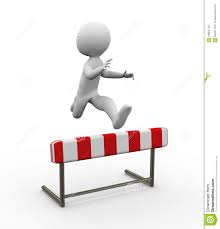 [Speaker Notes: Although written instructions were provided, investment managers did not complete the forms properly, resulting in persons conducting data validation requesting clarifications and corrections several times.

The FSC had FHSIs, but not necessarily the benchmarks that would allow for us to state whether the FHSI after the economic shock is acceptable or not.]
Lessons Learned and Solutions
Additional stakeholder communication
Data collection and trend analysis for 
Financial Health and Stability Indicators
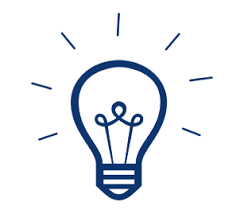 [Speaker Notes: The FSC got the buy-in from the executives of the investment management companies, but an additional workshop with the persons actually completing the forms/providing the data would have been beneficial.

For use of FHSI – funding/solvency ratio was clear so a lot of reliance was placed on those results. In terms of liquidity ratios, emphasis was placed on whether there were sufficient liquid assets to cover the upcoming year’s pension payments.

As we collect data to calculate FHSIs and perform a trend analysis, the FSC will be able in the future to ascertain benchmarks appropriate for the Jamaican pension industry.]
Questions & Answers